Педагогический мини-проект
 
«Кто в Волгограде не бывал, тот красоты не видал»
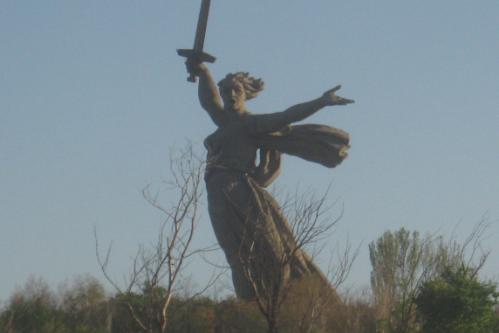 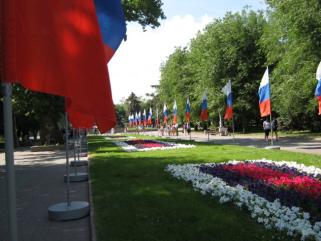 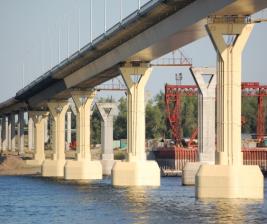 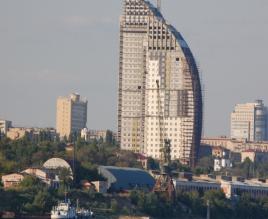 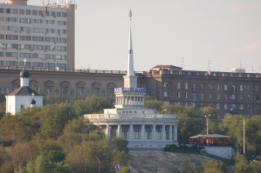 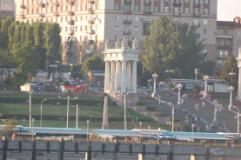 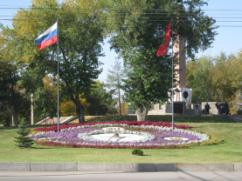 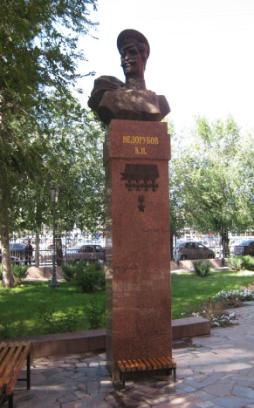 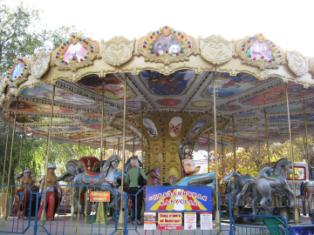 Актуальность
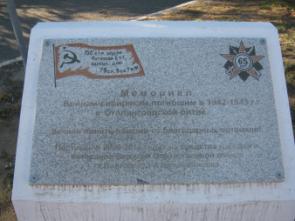 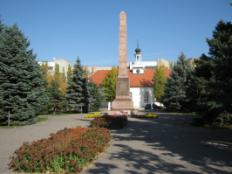 Реализация проекта.
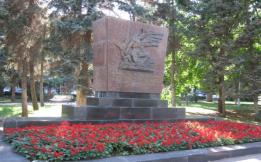 Подготовительный этап:
Основной этап. Формы работы.
1. Игровая деятельность:
II Познавательная деятельность:
III Музыкальная деятельность:
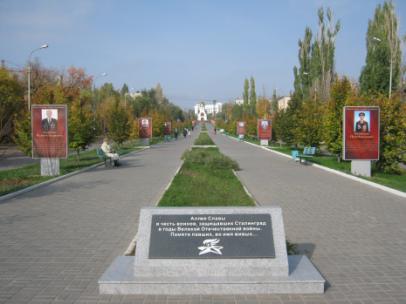 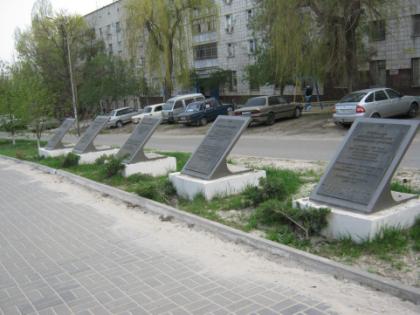 IV Изобразительная и продуктивная деятельность:
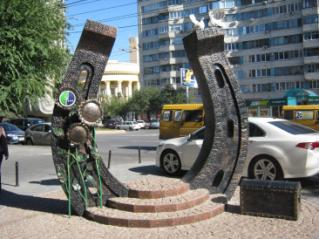 V Физическое развитие:
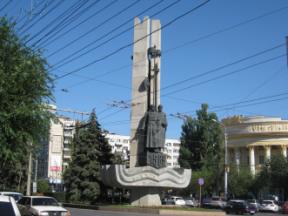 VI Совместная деятельность:
1.Консультация для родителей  «Родина наша-колыбель героев»
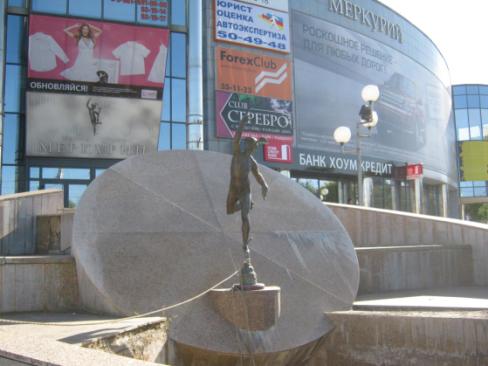 2.Альбом «Я люблю свой город Волгоград»
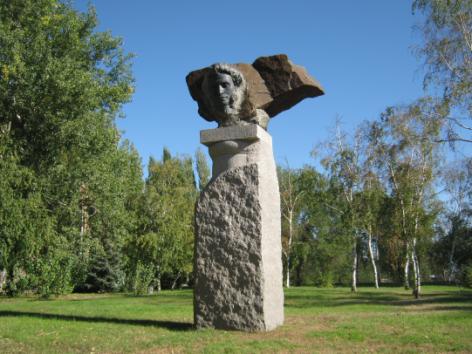 Папки 1. «Город-герой-Волгоград»
             2. « О войне»
             3. «Азбука маленького
                     Россиянина»
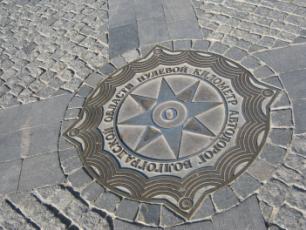 VII Социальное партнерство с родителями
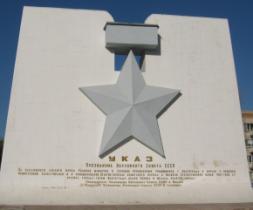 Дети определяют будущее, .
потому что они уже живут будущим
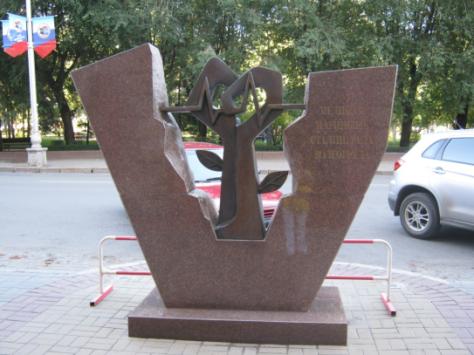 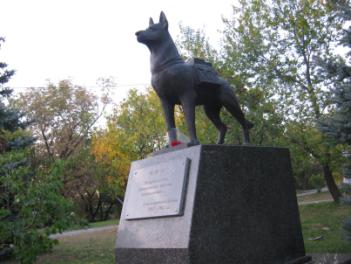 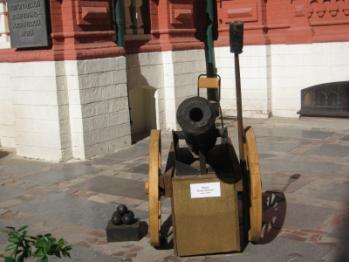 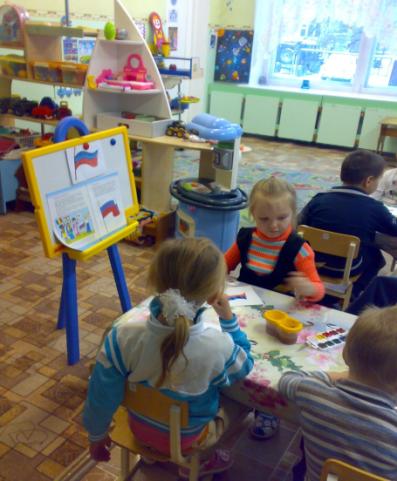 Фотоотчёт проекта
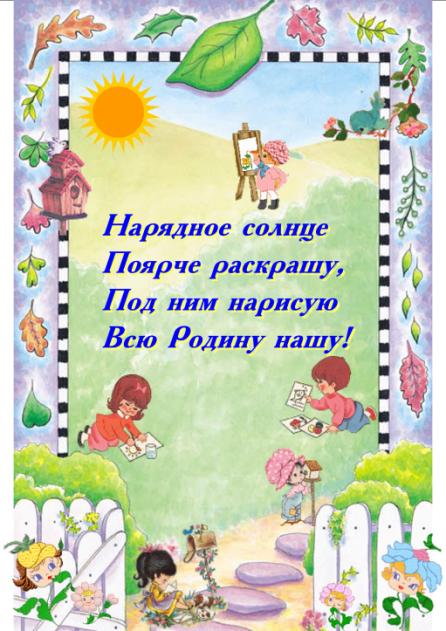 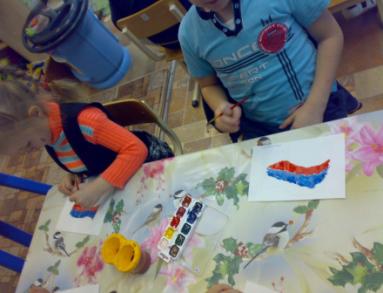 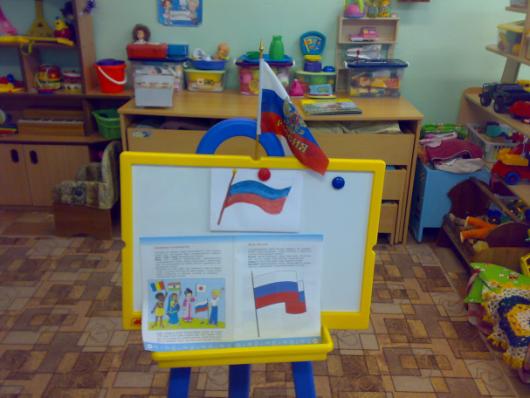 Знакомясь с родным городом ,его достопримечательностями , ребенок  учится  осознавать себя живущим в определенный временный период, в определенных этнокультурных условиях и в то же время приобщаться богатствам национальной мировой культуры
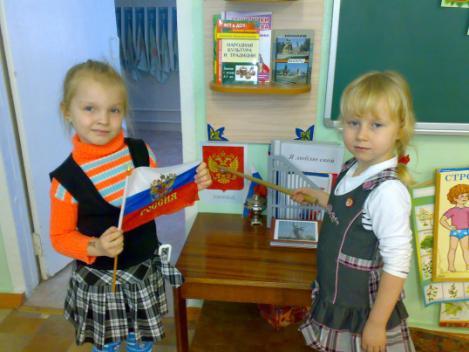 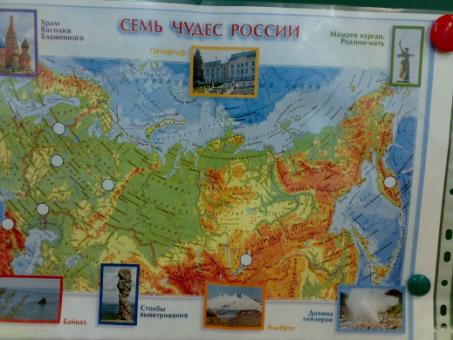 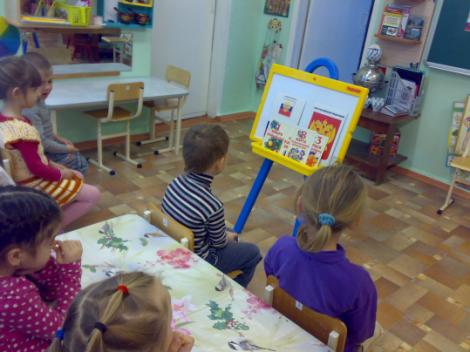 Начинается Родина с памяти,
 С почитанья истоков своих,
 С герба, гимна, Российского знамени, 
 С уваженья заветов святых.
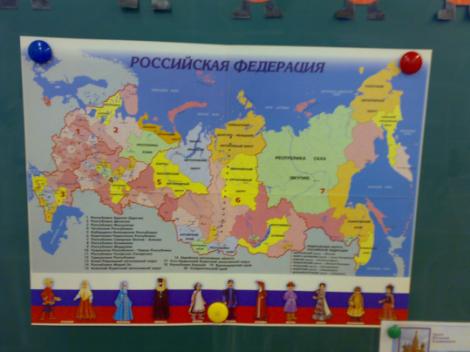 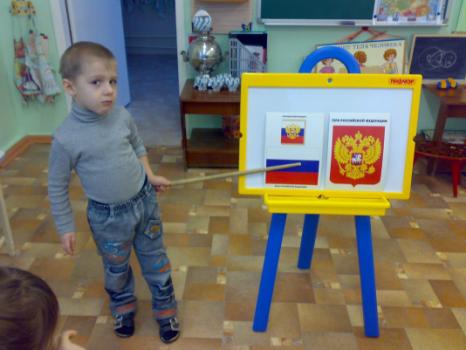 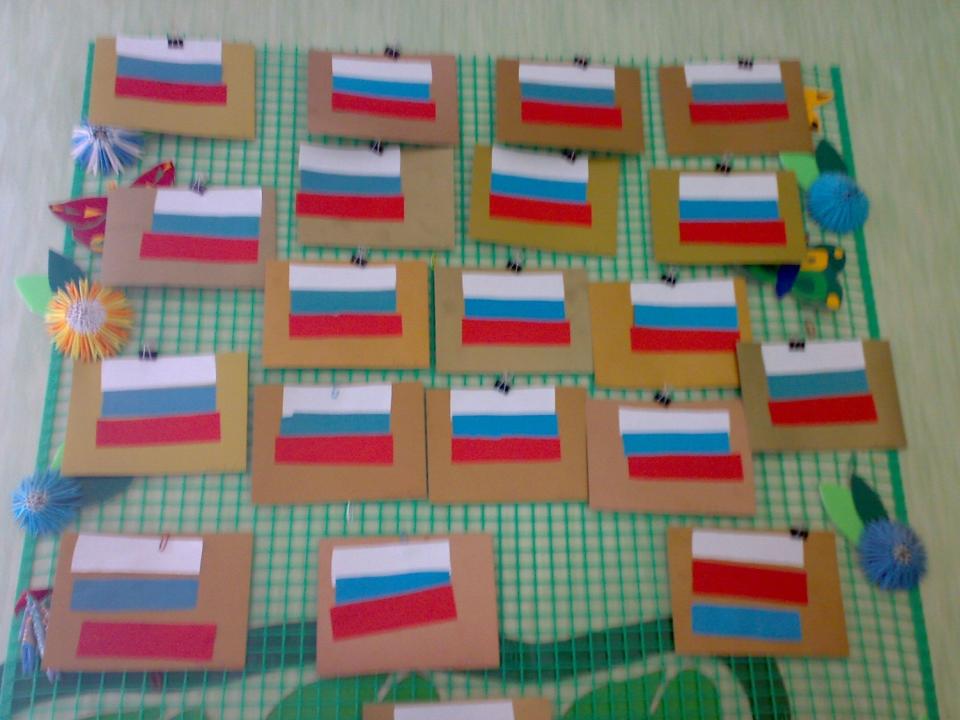 Есть у истории один
 Непререкаемый закон:
 Кто предан родине своей –
 В борьбе не будет побеждён!
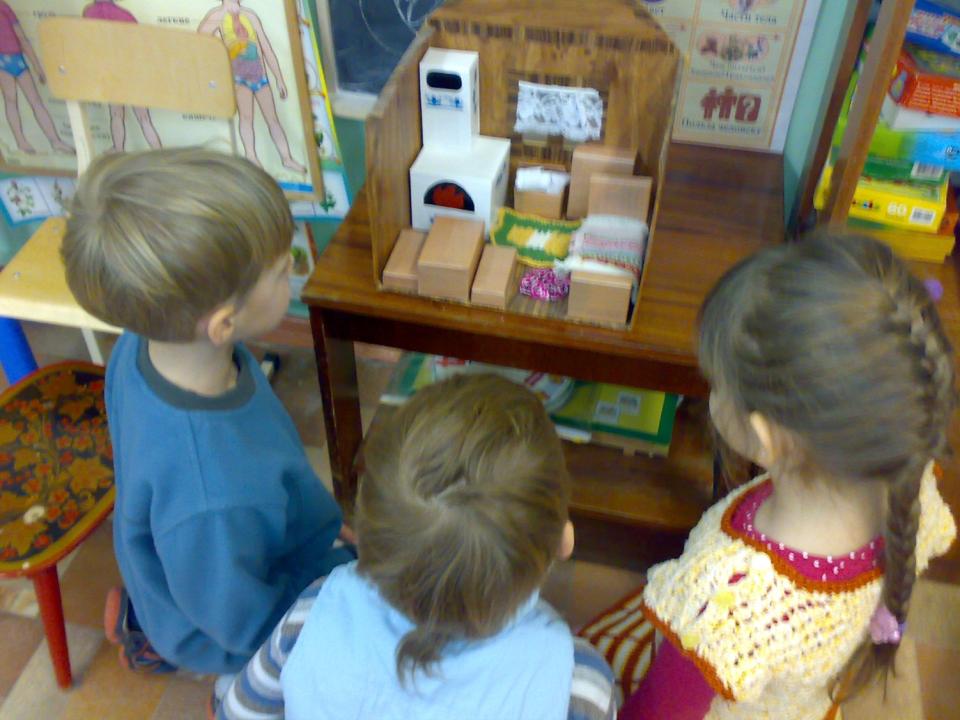 Медленно 
 История листается... 
 Все пройдет, 
 А Родина останется.
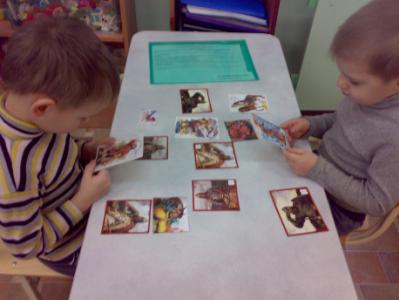 Игра – сфера самостоятельной творческой деятельности детей. Она охватывает нравственные элементы и является средством формирования личности.
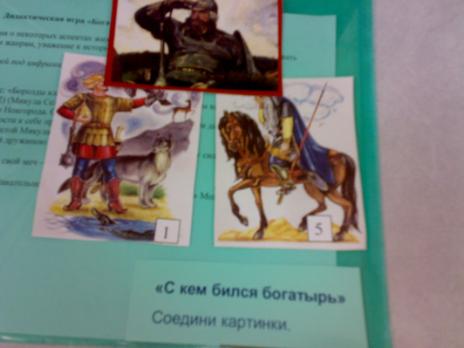 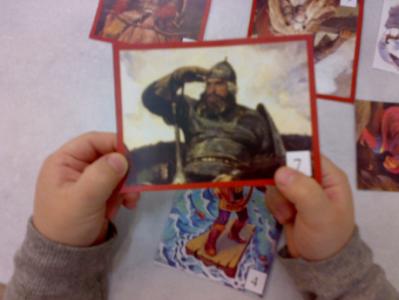 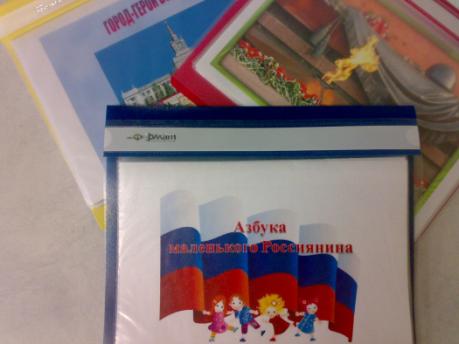 Подготовили папки
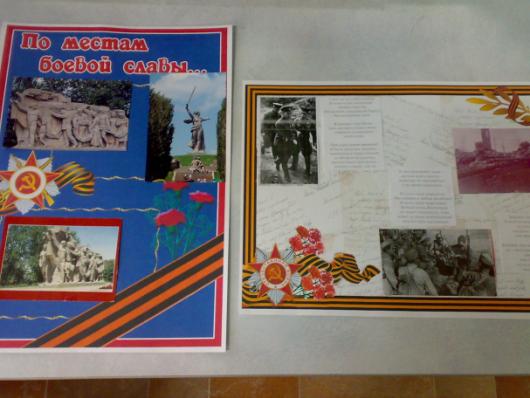 …. и газеты по Сталинградской битве
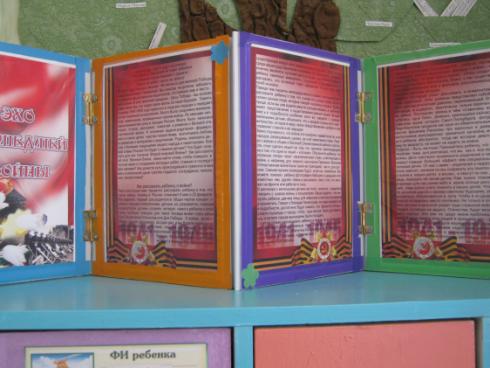 Пополнили предметно-развивающую среду по патриотическому воспитанию
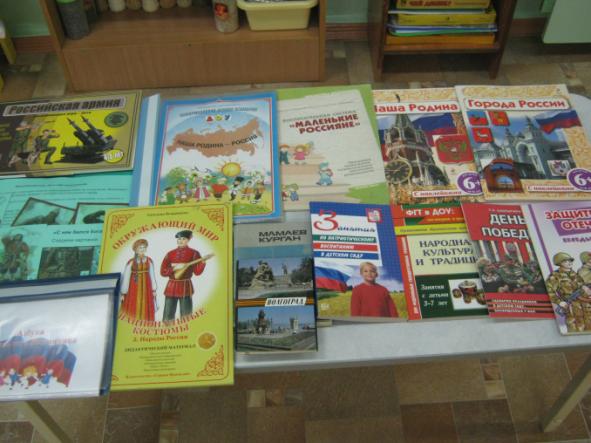 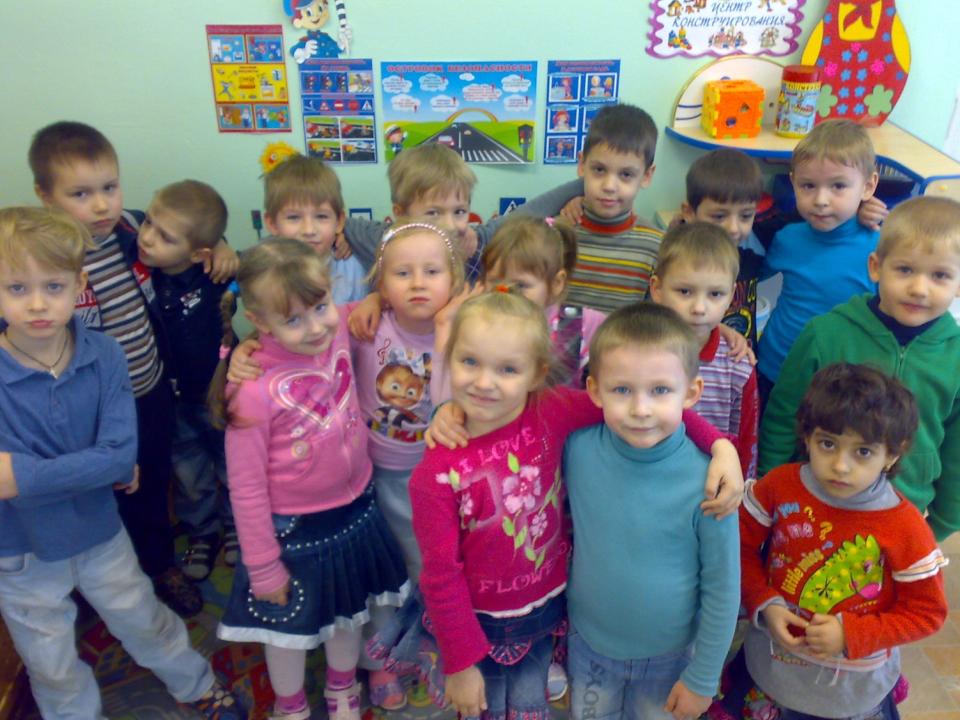 Россией зовется общий наш дом,
 Пусть будет уютно каждому в нем.
 Любые мы трудности вместе осилим 
 И только в единстве сила России.
Слово «Мы» сильней, чем «Я».
 Мы – семья, и мы – друзья.
 Мы – народ, и мы – едины.
 Вместе мы непобедимы!
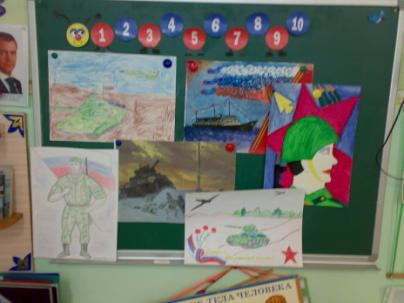 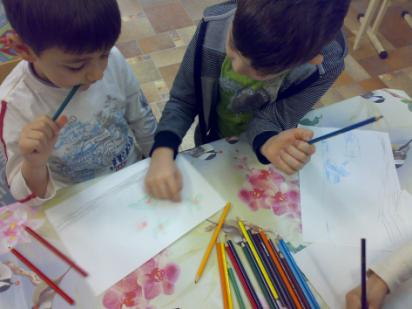 Создание альбома «Дети рисуют войну»
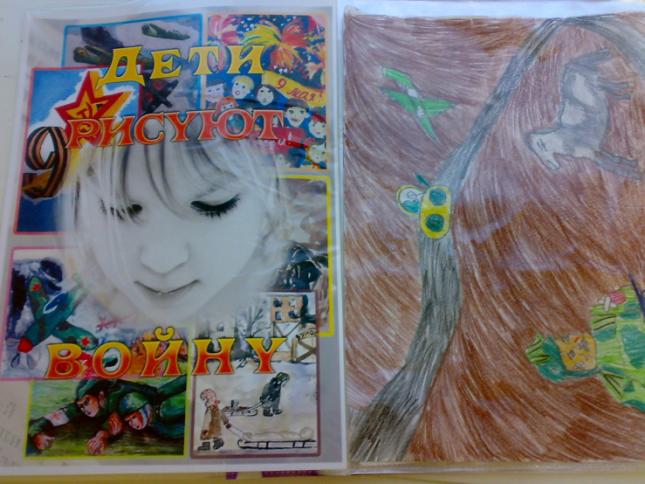 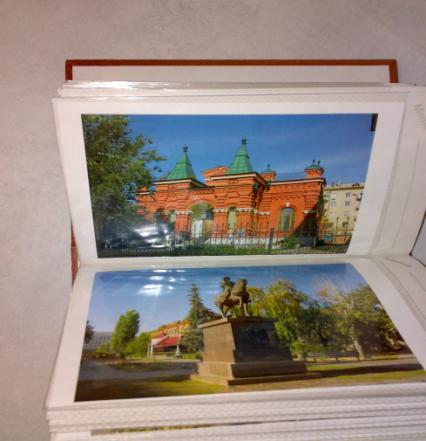 Газета к 70-летию Сталинградской битвы
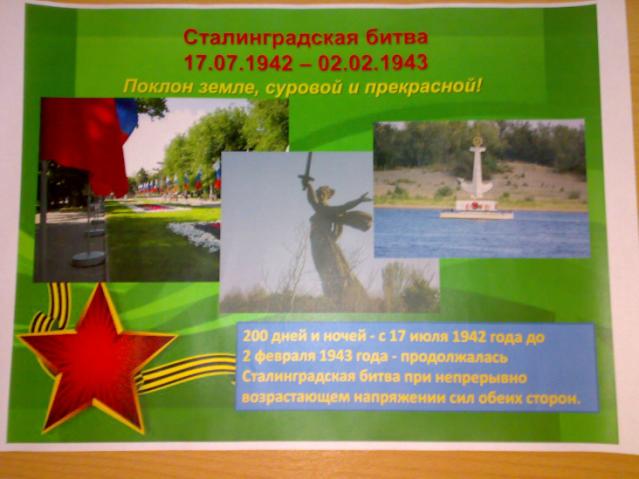 Фотоальбом с видами Волгограда (создан с помощью родителей)
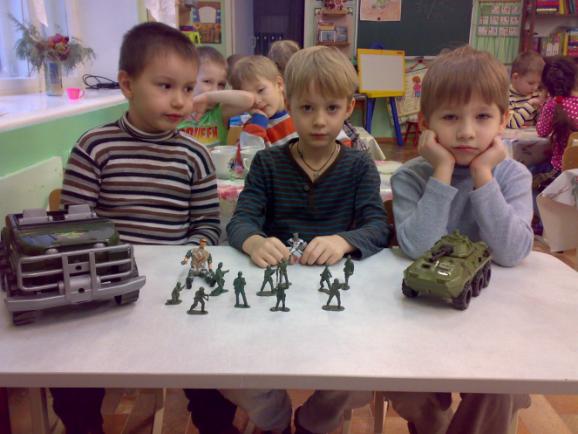 Мы тоже сможем защитить Родину
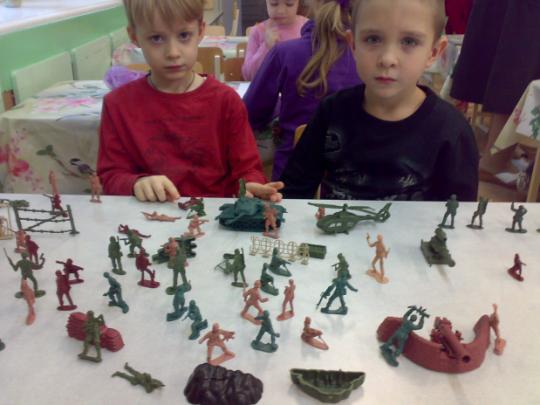 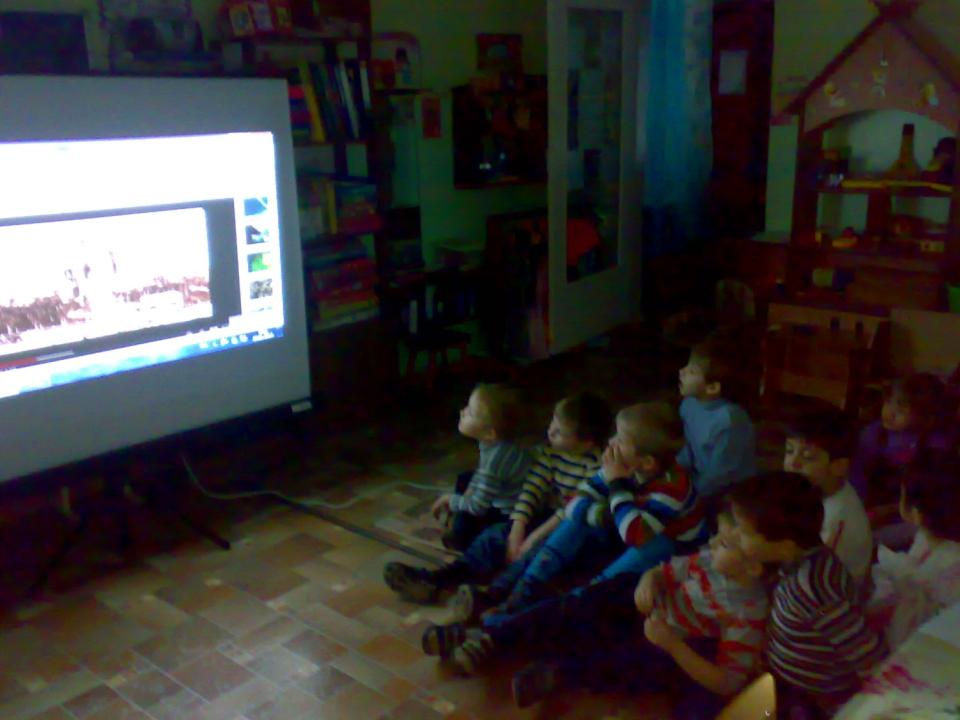 Видеоролик « Царицын-Сталинград- Волгоград» (использование мультимедиа)
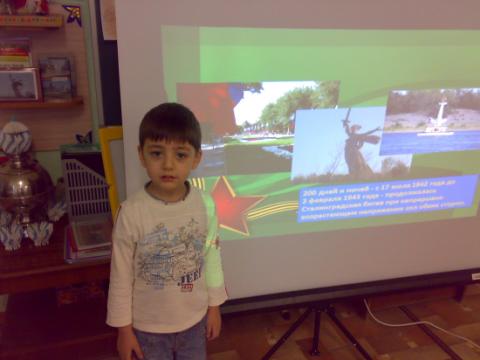 После просмотра рассказываем стихи о Волгограде
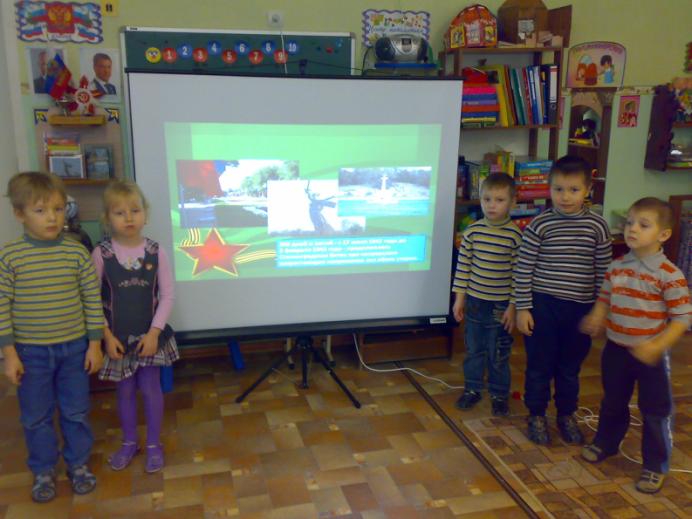 Будущее человечества зависит от того, сможем ли мы взрослые, зажечь искорку любви и интереса к своей Родине, к жизни народа, к его истории, культуре, к природе, воспитанию маленького гражданина.
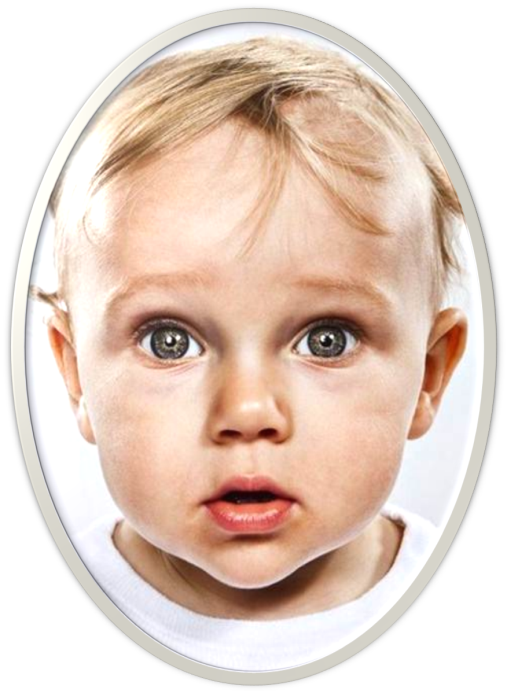